Training models: Gradient Descent
Jens Peter Andersen, Assistant Professor, Roskilde
Michael Claudius, Associate Professor, Roskilde, with respect and gratefullness to Jens Peter Andersen
26-09-2021
.
Training models: Opening The Black Box
It is about understanding what goes on behind the stage when models are trained and fitted to labels!

Linear regression refreshed
Define the cost function
Minimize the cost function, two types
Closed Form Solution (Normal Equation)
Gradient Descent Solutions: Batch GD, Stochastic GD (SGD), Mini-Batch GD
Regularize Linear Models to avoid vulnerabilities
Overfitting, Underfitting, Learning Curves, Early Stopping
2
16.03.2022
Closed Form: Evaluation
Typical complexity for closed form computations:

Training the model with m feature instances is complexity O(m) – proportional to number of instances m
Training the model with n features is complexity O(n(>2)) – proportional to quadratic number of features n(2)

– e.g. increasing n by a factor 2 will increase processing resources needed by 22=4
– e.g. increasing n by a factor 10 will increase processing resources needed by 102=100 ! That’s 100 times slower

Processing resources are time and memory

Advantage: Simple to compute
Disadvantage: Slow for high number of features (n > 10.000)
Examples: predicting on basis of the human genom

We are lucky. Why? There is the Gradient Descent Solutions for these cases.
BUT let us look at some code first.
3
16.03.2022
Gradient Descent Solutions
We are lucky. There is the Gradient Descent Solution for these cases.

Batch GD, 
Use the whole training set to calculate gradients at each step
Advantage: simple
Disadvantage: Slow for a large training set
Stochastic GD (SGD)
Choose randomly one instance each time and calculate the gradient based on this instance
Advantage: Fast, will come close to minimum
Disadvantage: irregular path and bounce around the minimum
Solution: Needs a good learning schedule
Mini-Batch GD
Choose randomly a batch; i.e. a set of instances each time and calculate the gradient based on this instances
Advantage: Fast, will come close to minimum, more regular than SGD
Disadvantage: bounce around the minimum
Solution: Needs a good learning schedule

BUT first we will look at the principles behind Gradient Descent
4
16.03.2022
Gradient descent – General learning approach
Applicable for various kinds of models, which includes:
Linear
Polynomial
Logistic regression (classification)
Out of core (memory) learning is possible
Slow when m – the number of instances increases 
Faster then normal equation, when n - the number of model paramters θ1,…,θn - i.e. number of features increase
5
16.03.2022
Gradient descent – Minimizing MSE
Applied in order to optimize by minimizing a so-called cost function – typically MSE in machine learning.
Here the Mean Square Error is a function of the model parameters – that is MSE(θ1,…,θn) 
‘Gradient’ refers to observing on the slope of the cost function – negative, zero or positive.
We want to end up in a set of values for θ1,…,θn where the slope of the cost function is zero – that means minimum reached.
‘Descent’ refers to that we are adjusting the values of θ1,…,θn in the direction where the cost function diminishes
6
16.03.2022
Linear model  - Mean squared error (MSE)
Problem: Finding the model parameters θ0 and θ1
 
     ŷ= θ0 + θ1 x1

Solution: Finding the model parameters θ0 and θ1 by minimizing MSE:

MSE(θ1, θ0)=   1/N Σi=1..N  (yi – (θ1 xi + θ0 ))2
7
16.03.2022
Linear model  - Mean squared root error
Mathematically we want to calculate the so-called partially derivative with respect
     to all model parameters in order to approach the minimum for MSE.
With 2 model parameters the partially derivatives are expressed like this :  

∂MSE(θ1, θ0)/ ∂θ1 - Expresses slope in the direction of θ1 

∂MSE(θ1, θ0)/ ∂θ0  - Expresses slope in the direction of θ0

Don’t worry we will look at the curves soon
8
16.03.2022
Performing Gradient Descent
Now lets watch a video on Gradient Descent: Gradient Descent Statquest
Afterwards explain to yourselves in the groups the process on how the cost function Mean Square Error (MSE) goes towards the minimum, use curves below for help.
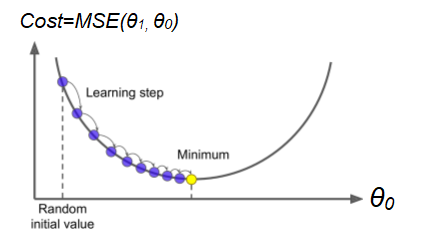 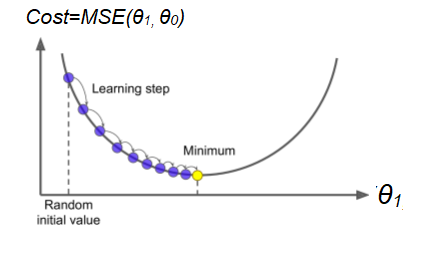 9
16.03.2022
Performing Gradient Descent – the principle
While (Minimum not reached)
{
     Based on the learning set:
     θ0  = = θ0  - LearningRate * ∂MSE(θ1, θ0) / ∂θ0
     θ1  = = θ1 - LearningRate * ∂MSE(θ1, θ0) / ∂θ1
}
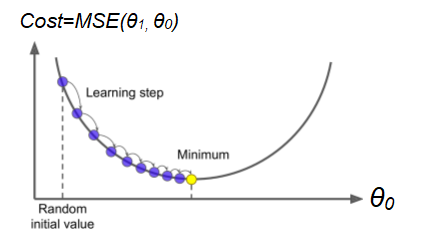 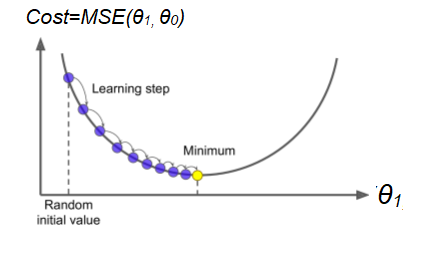 10
16.03.2022
Being too ‘scrooge’ with the learning rate
Learning rate is too small will make gradient descent too slow
That is, the model parameters θ0 ... θn are changed in small steps slowing down the algorithm
Eventually MSE(θ0, …., θn)  will converge towards a minimum
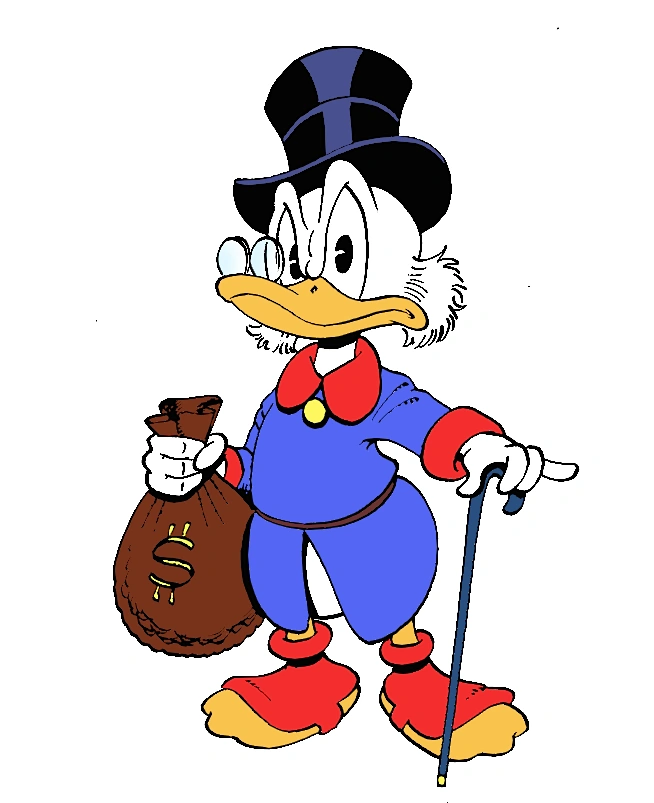 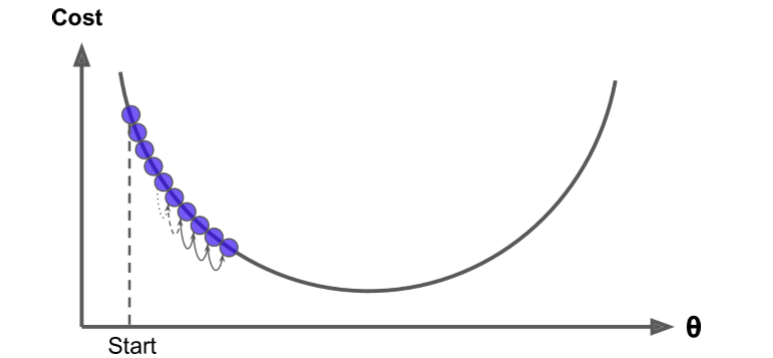 11
16.03.2022
Being too ‘greedy/lazy’ with the learning rate
Learning rate is too big will make gradient descent diverge away from finding the minimum MSE(θ0, …., θn)
That is, the model parameters θ0 ... θn are changing in big steps that makes the learning algorithm get lost
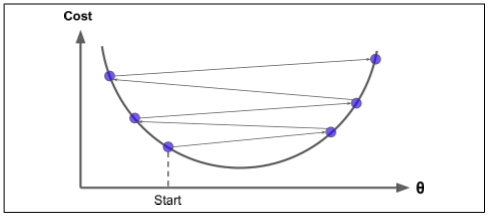 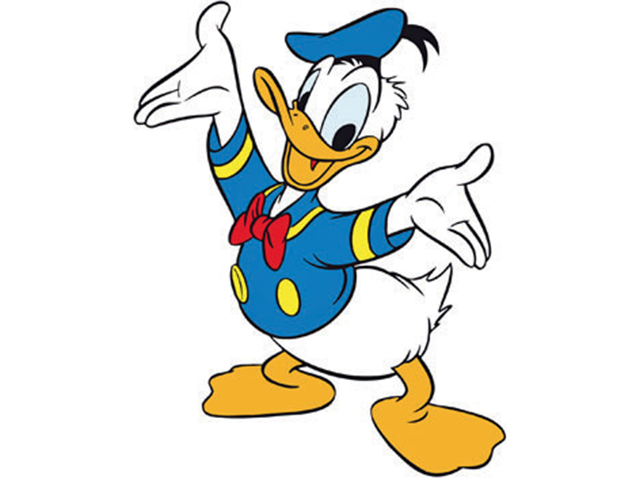 12
16.03.2022
Cost function: Challenges
IF the cost function is “not nice” not-convex function with  irregular shape with holes, ridges, plateaus then
GD finds a local minimum
GD takes long time to pass a plateau












BUT we are lucky again. Why? The MSE cost function is a convex function !
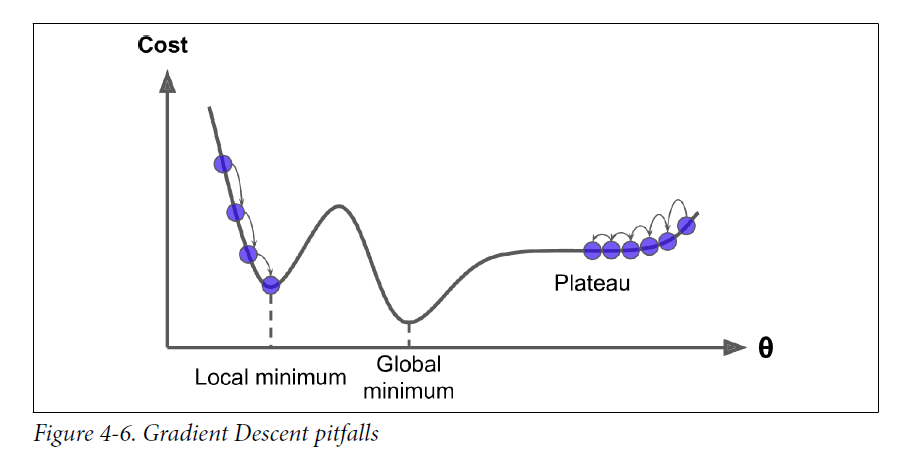 13
16.03.2022
Nice linear regression properties MSE cost function
The MSE cost function for a Linear Regression model a so-called convex function
Convex: Red line segment will never cross the curve below
This means that is has only one global minimum. 
It is a continuous function with a slope that never changes abruptly
Gradient Descent is then guaranteed to approach arbitrarily close the global minimum.
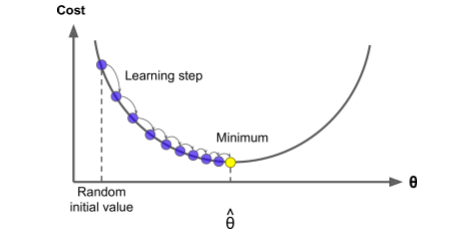 14
16.03.2022
Gradient Descent – Feature scaling needed
Feature scaling: Features (learning input) have same order of magnitude – e.g. in the the area -1 to 1
To the left: Feature scaling applied -> Minimum of cost function approached faster
To the right: Feature scaling not applied -> Minimum of cost function approached slower
Feature scaling can be obtained by the Scikit-Learn’s StandardScaler
Feature scaling is recommended for gradient descent algorithms
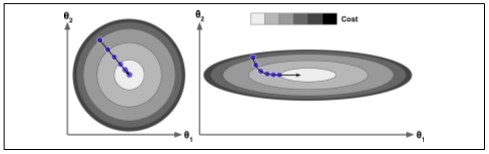 15
16.03.2022
Gradient Descent:  the learning rate - example
To the left: ‘Scrooge’ learning rate η = 0.02 – too small approaching MSE optimum slowly
In the middle: ‘Appropriate’ learning rate η = 0.1 – approaches MSE optimum in reasonable time
To the right: ‘Lazy’ rate η = 0.5 – too big missing MSE optimum
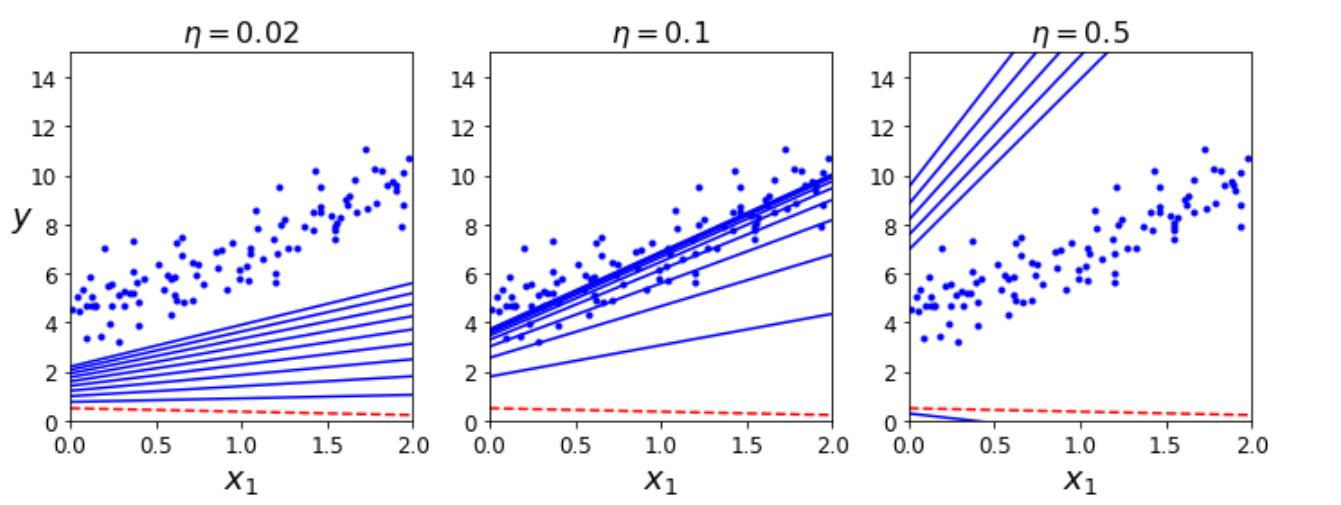 16
16.03.2022
Stochastic Gradient Descent: The Principle
Instead of processing the entire training set, we randomly pick one training set instance at a time
Faster than the Batch Gradient Descent
But more erractic

While (Minimum not reached)
{
      Based on picking one element at a time in the learning set randomly:   
      θ0  = = θ0  - LearningRate * ∂MSE(θ1, θ0) / ∂θ0
      θ1  = = θ1 - LearningRate * ∂MSE(θ1, θ0) / ∂θ1  
}
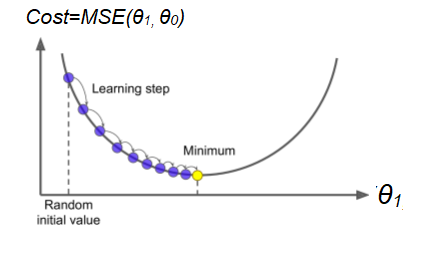 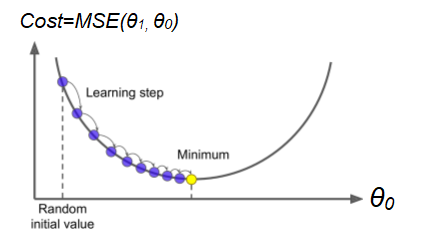 17
16.03.2022
Mini-Batch Gradient Descent: The principle
Instead of processing the entire training set, we pick a batch training set instance at a time
Trade of between batch gradient descent and stochastic gradient descent 
Fast and less erractic

While (Minimum not reached)
{
      Based on picking batch of elements at a time in the learning set randomly:   
      θ0  = = θ0  - LearningRate * ∂MSE(θ1, θ0) / ∂θ0
      θ1  = = θ1 - LearningRate * ∂MSE(θ1, θ0) / ∂θ1  
}
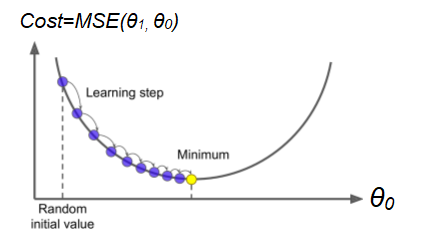 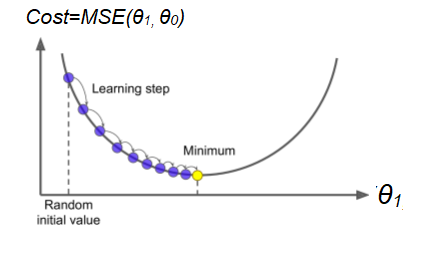 18
16.03.2022
Comparing gradient descent approaches
Different paths in development in model parameters
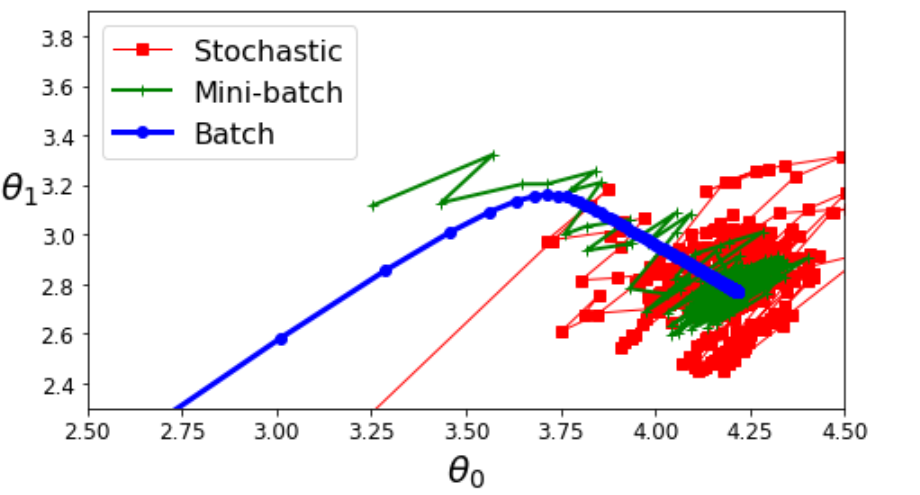 19
16.03.2022
Gradient Descent Evaluation
We are lucky. There is the Gradient Descent Solution for these cases.

Batch GD, 
Use the whole training set to calculate gradients at each step
Advantage: Simple
Disadvantage: Slow for a large training set
Stochastic GD (SGD)
Choose randomly one instance each time and calculate the gradient based on this instance
Advantage: Fast, will come close to minimum
Disadvantage: irregular path and bounce around the minimum
Solution: Needs a good learning schedule
Mini-Batch GD
Choose randomly a batch; i.e. a set of instances each time and calculate the gradient based on this set of instances
Advantage: Fast, will come close to minimum, more regular than SGD
Disadvantage: bounce around the minimum
Solution: Needs a good learning schedule

So lets compare the different solutions
20
16.03.2022
Some comparison on linear regression algorithms
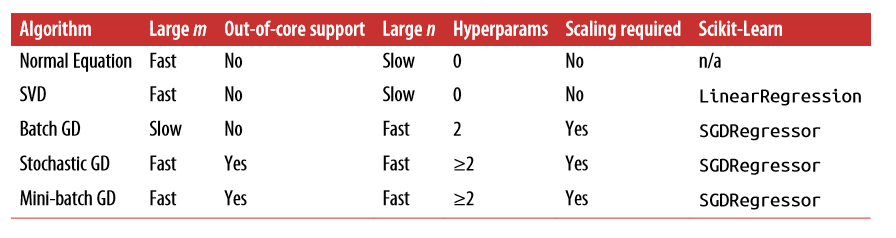 21
16.03.2022
That’s all folks
Don’t let a little Gorilla Math scare you !
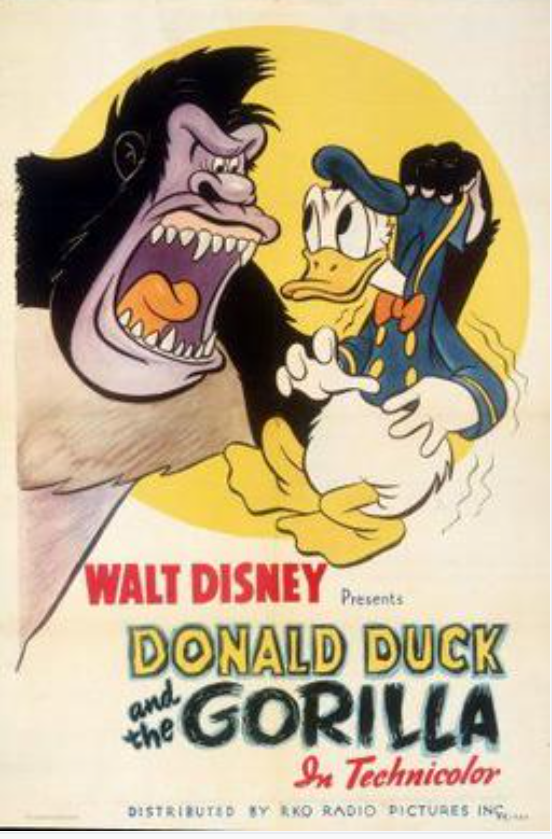 22
16.03.2022